CS2852Week 1, Class 3
Today
Implementing ArrayList
Start exercise for Monday
Monday
Exercise: Write a method of the ArrayList class
https://esubmit.msoe.edu/ - 10 AM monday
code/class1_3_ArrayList_start/ 
Study group 7-10pm RWJ café 
Half-Exam 1: Thursday of next week
SE-2811
Slide design: Dr. Mark L. Hornick
Content: Dr. Hornick
Errors: Dr. Yoder
1
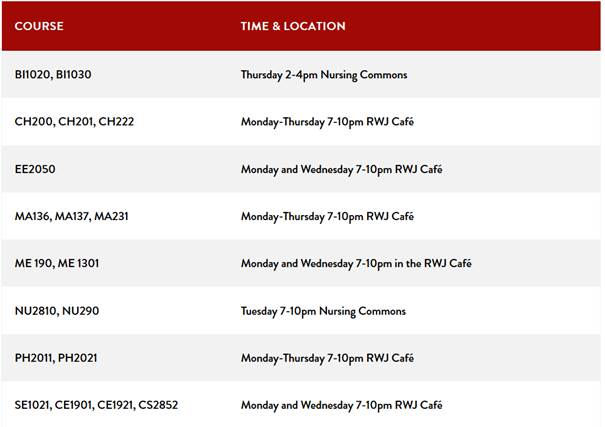 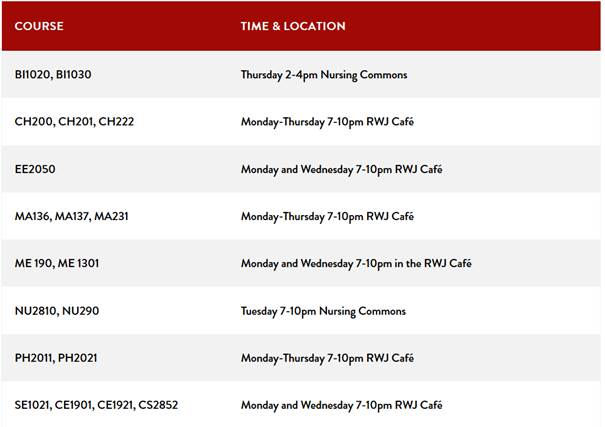 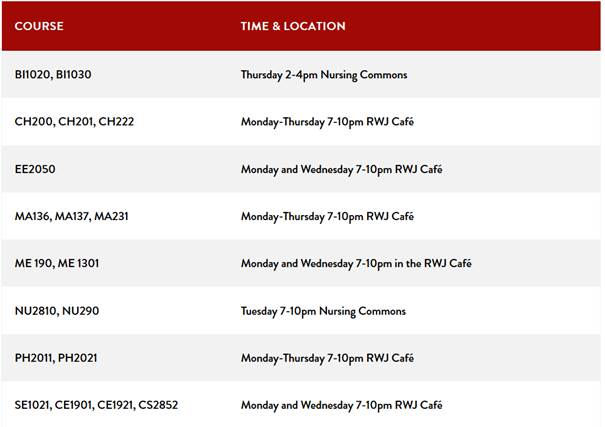 SE-2811
Dr.Yoder
2
Half-Exam 1 Topics
References (as on Quiz 1)
Coding an ArrayList from an array
Short questions about other Outcomes
SE-2811
Dr.Yoder
3